TOUR PRODUCT DEVELOPMENT IN ASTRO TOURISM
SONA  FARMANYAN
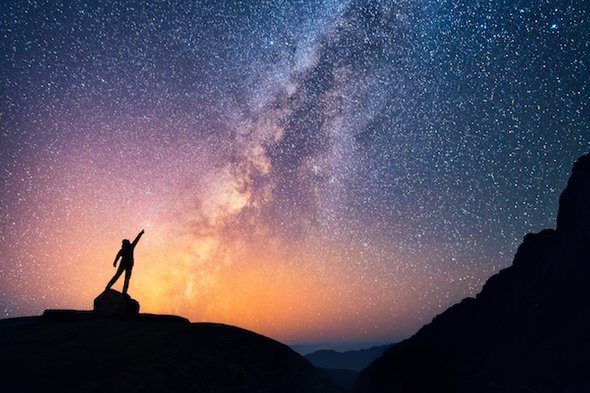 HOW TO START DEVELOPMENT ?
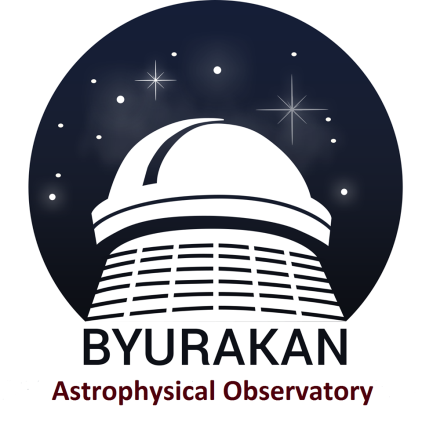 LOGO
SLOGON /
REACH  UNREACHABLE
BIG IDEA /
SCIENCE  PROMOTION
BIG  IDEA
Promoting the public interest in science; showing Astronomy in the context that is relevant to our lives
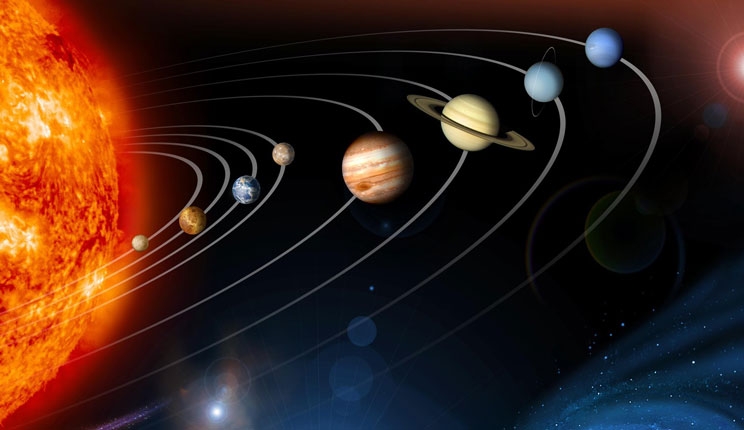 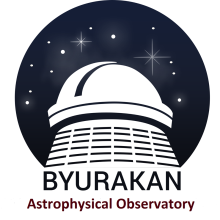 SWOT Analysis
STRENGTHS (+)
Home of SWCA ROAD
Modern astronomical centre
One of the top observatories of USSR
National Scientific and Cultural Heritage site
Hosts the largest telescope of the region 
Located on the highest mountain of Armenia, Aragats
Is surrounded by 16 touristic sites
S
W
T
O
Botanic garden
First Byurakan Survey UNESCO Documentary heritage
Offers Day-time and night-time tour, accommodation
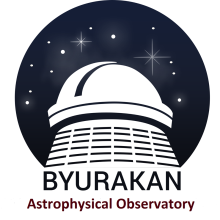 SWOT Analysis
Observational tours based on weather conditions 

Short touristic season

Is not widely known as touristic destination

Poor local transport

Low living standards of the local population

Lack of Astro tourism marketing strategy

Inaccessibility of Observatory, because of the snow
WEAKNESSES (–)
S
W
T
O
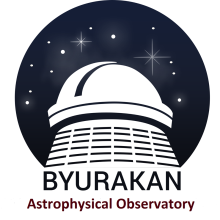 SWOT Analysis
Leading Science Tourism Center of the Region

Increase the touristic interest towards Aragatsotn Region 

Increase the interest of local investors in the region's tourism development projects 

Environmental improvements of villages, revitalization of archeological zones and parks

Opportunity of creating attractive environment for scientific and cultural events 

Fundraising possibilities for Astrophysical Research
OPPORTUNITIES (+)
S
W
T
O
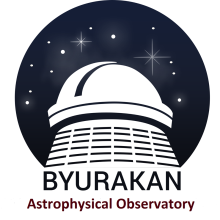 SWOT Analysis
May lose its face as a research center 

Lack of tax and legal privileges for small and medium enterprises

The Observatory will struggle because of light pollution 

Insufficient level of Diaspora interest towards the region

Botanic garden and the territory of the observatory may struggle because of the tourism development 

Other regions of Armenia are touristic opponents for Aragatsotn region
THREATS (–)
S
W
T
O
Economic
Social
Political
PESTLE
Eviromental
Technological
Legal
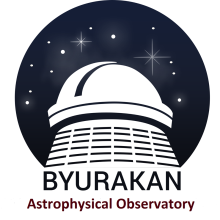 PESTLE Analysis
Political
Home of Regional Office of Astronomy for Development
One of the top observatories of USSR
Hosts the largest telescope of the region
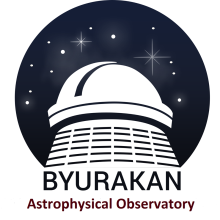 PESTLE Analysis
Economic
The village has 1551 households
Hosts tuff stone workshop
Agriculture is the most developed field of the village
Hosts eco greenhouses
A school, a library, a kindergarten, a communication hub
Low living standards of the local population
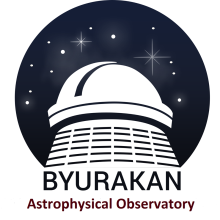 PESTLE Analysis
Social
Organizes Popular lectures
Science Camps
CETILab Festival
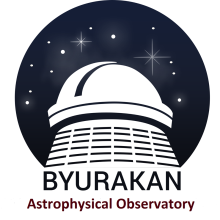 PESTLE Analysis
Technological
Hosts Virtual Observatory
No WiFi connection in the territory
Tourism Webpage, Mobile application 
 Organizes Big Data events and Techno Camps
Hosts the largest telescope of the region
Has Solar Telescope for day-time tours
There is service office of mobile operators
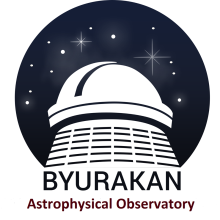 PESTLE Analysis
Legal
First Byurakan Survey UNESCO Documentary heritage
Offical Statues of National Value
Offical Statues of Botanic garden
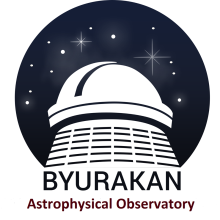 PESTLE Analysis
Eviromental
Botanic garden
Rare species of fowls
Located on the highest mountain of Armenia, Aragats
Observational tours based on weather conditions
Inaccessibility of Observatory because of the snow
Short touristic season
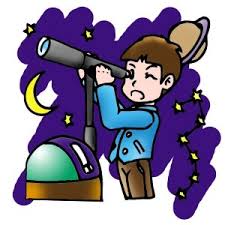 Visits should include
Professional tour manager
Specialist guides
Night operators for observations
Professors and other lecturers
Popular materials and souvenirs
“Sky and Telescope”
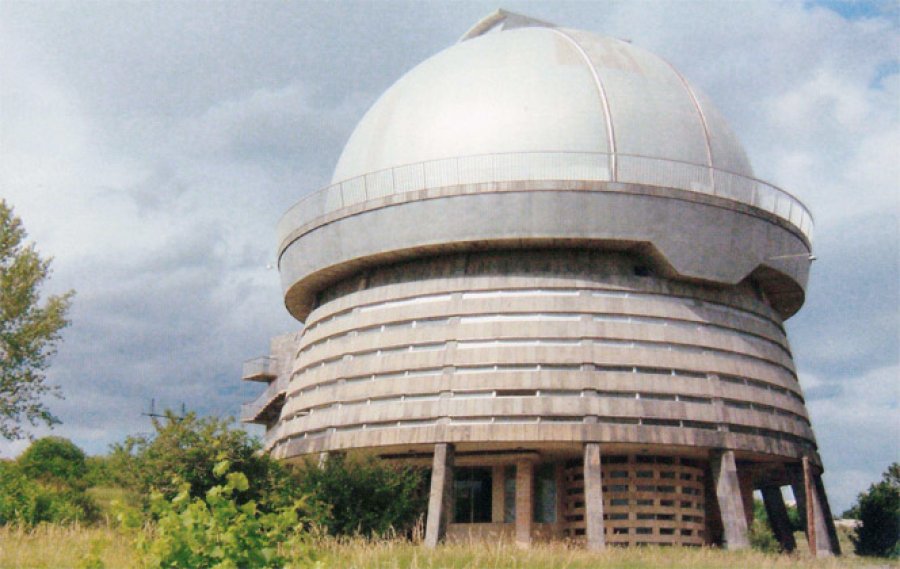 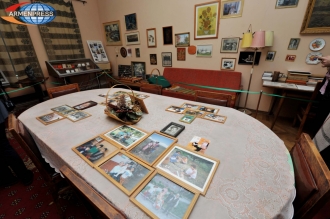 Day-time short visit (1.5 hours) 
Tour includes: 2.6m telescope and V.A. Ambartsumian Museum
“Night Sky Walk”
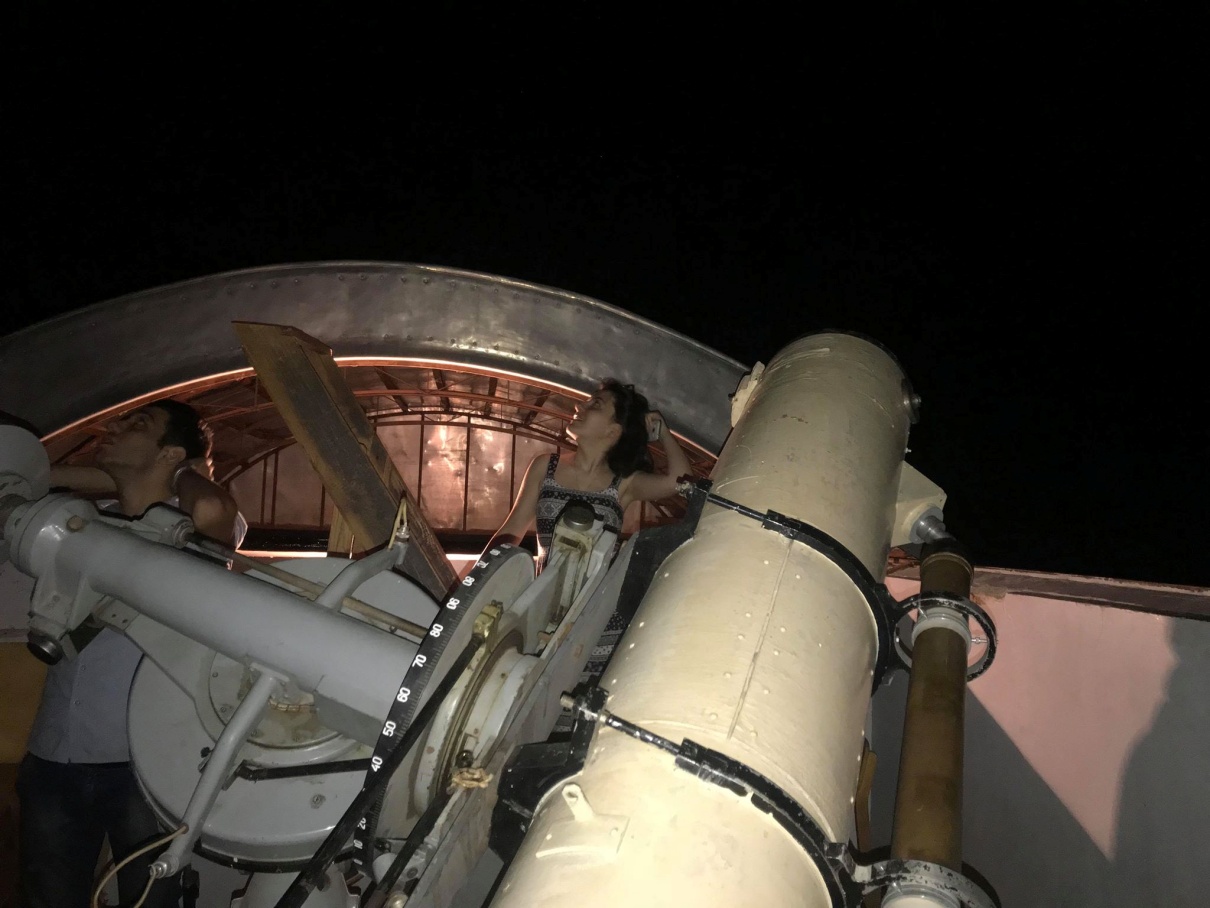 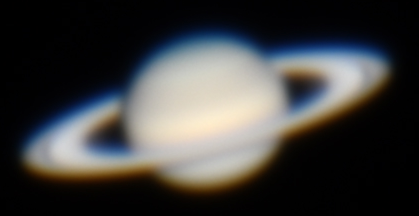 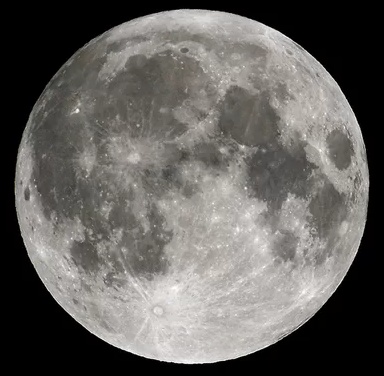 Evening short visit (1.5 hours) 
Tour includes: observations with small telescopes
“From Byurakan to Space”
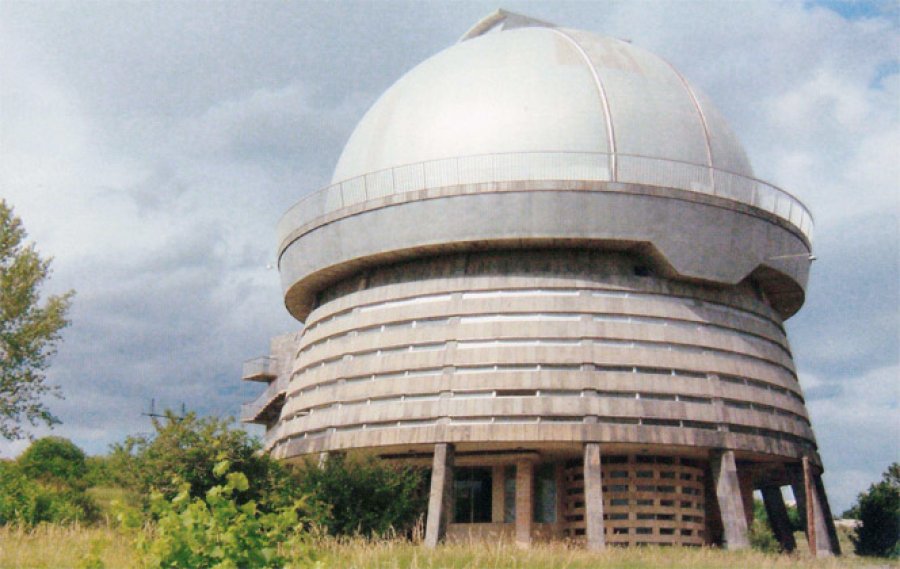 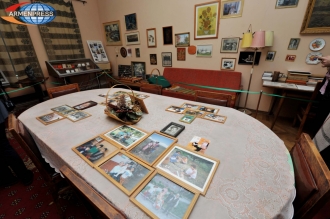 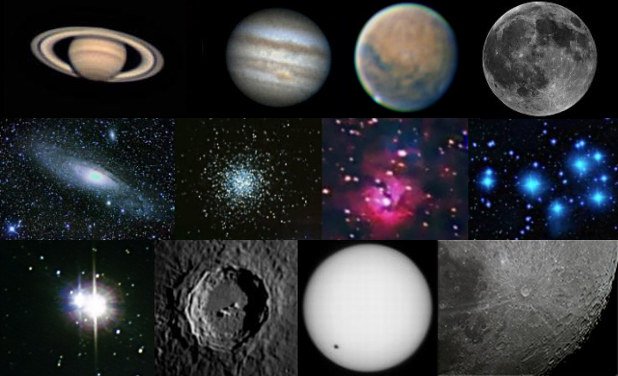 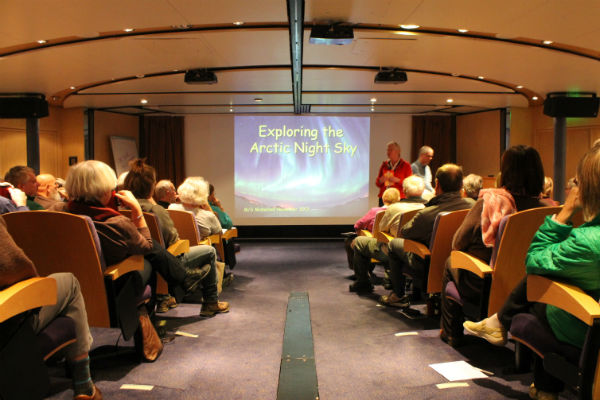 Day-time long visit (4 hours)
Tour includes: 2.6m telescope, V.A. Ambartsumian museum and office, lunch, popular lecture or astronomical film
“Between the Rest and Knowledge”
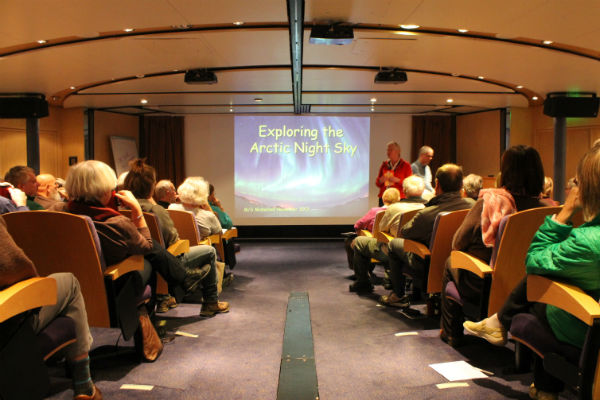 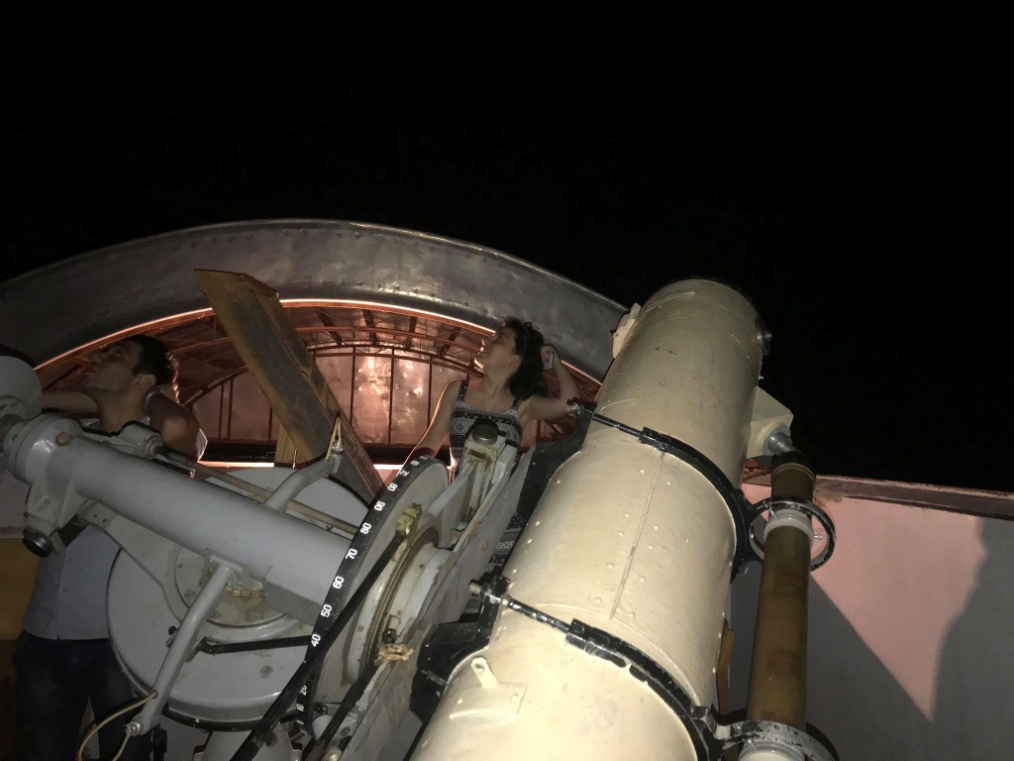 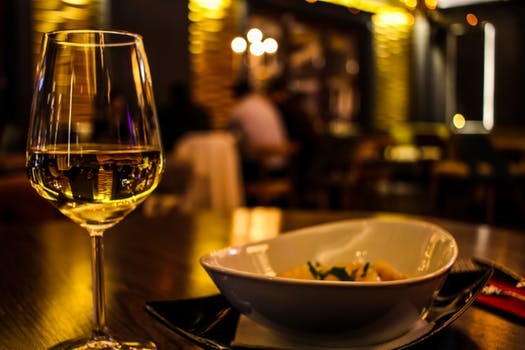 Evening long visit (4 hours) 
Tour includes: popular lecture, dinner, observations with small telescopes
“Between the Rest and Knowledge”
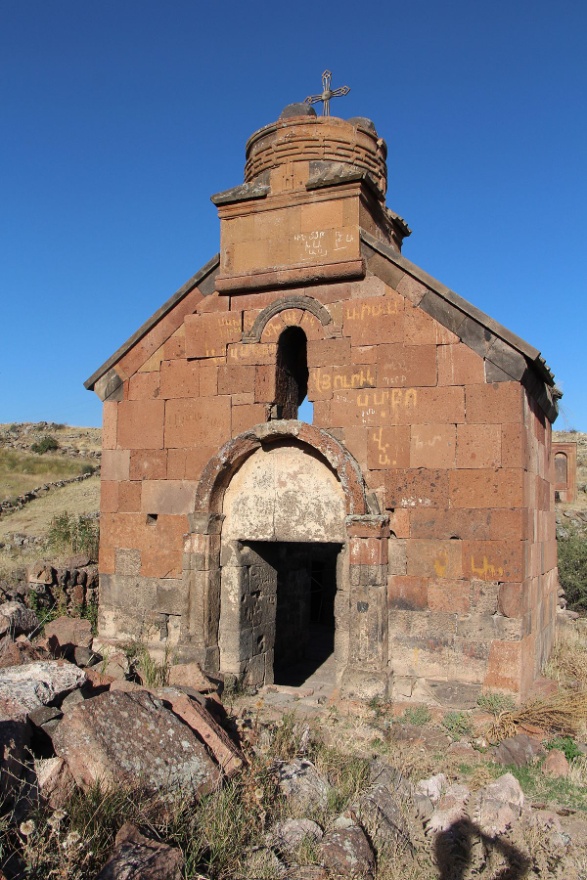 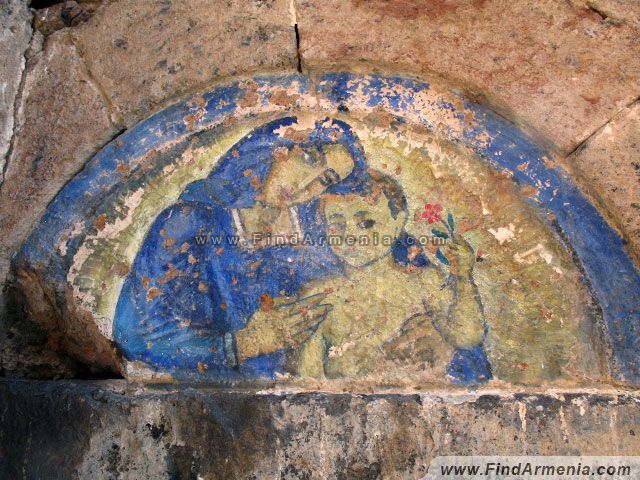 2 day visit
Tour includes: acquaintance to BAO, V.A. Ambartsumian museum and office, 3-4 popular lectures or astronomical films, 2.6m telescope, observations with small telescopes, visit to Byurakan church, accommodation in BAO guest-house, meals 4 times
“From Armenian Letters to Cosmic Elements”
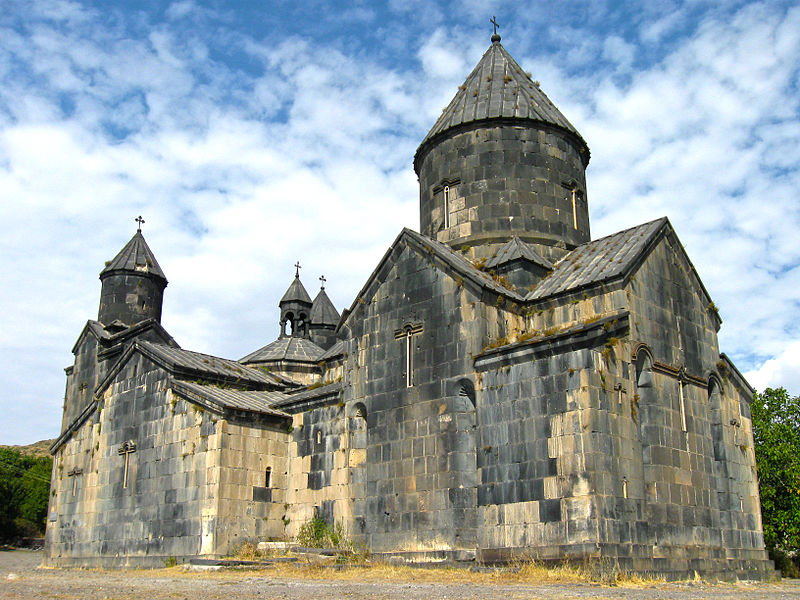 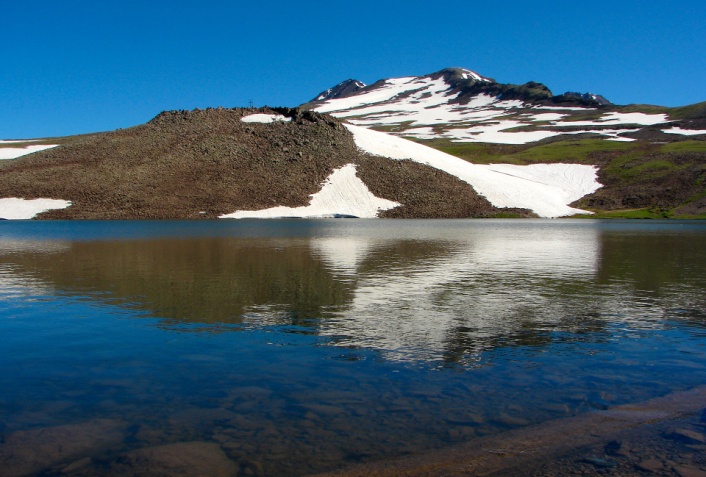 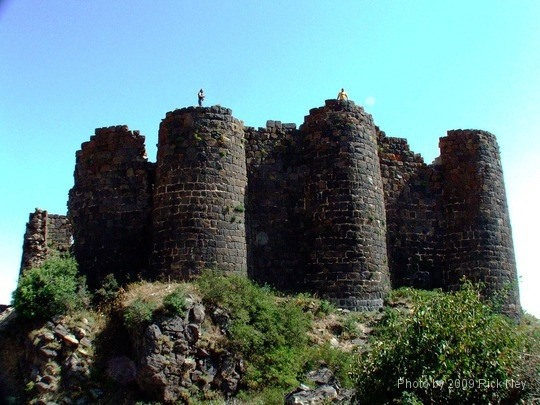 3-7-day visit to BAO aimed at regional tourism 
Tour includes:  BAO (similar to “Between the rest and knowledge” package), Oshakan, Aghtsk, Tegher Monastery, Amberd, Orgov 54m radio telescope, Aragatz lake and Cosmic Ray Station
Astronomy at your Room
Our understanding of the Universe from ancient times to nowadays
Byurakan Astrophysical Observatory and its achievements
Viktor Ambartsumian’s life and activity; Beniamin Markarian and Byurakan surveys;
Armenian archaeoastronomy; Astronomy and Mythology
Solar System; Extrasolar planets; Stars and Nebulae; The World of Galaxies
Large-scale structure of the Universe and Cosmology
Cosmic catastrophes and “End of the World”
Extraterrestrial Civilizations
Astronomy and Astrology
Astronomer's tools: telescopes and observatories
Space Astronomy; the invisible Universe
Astronomy and Culture
Practical importance of astronomy; astronomy and other sciences
BYURAKAN SCIENCE CAMPS
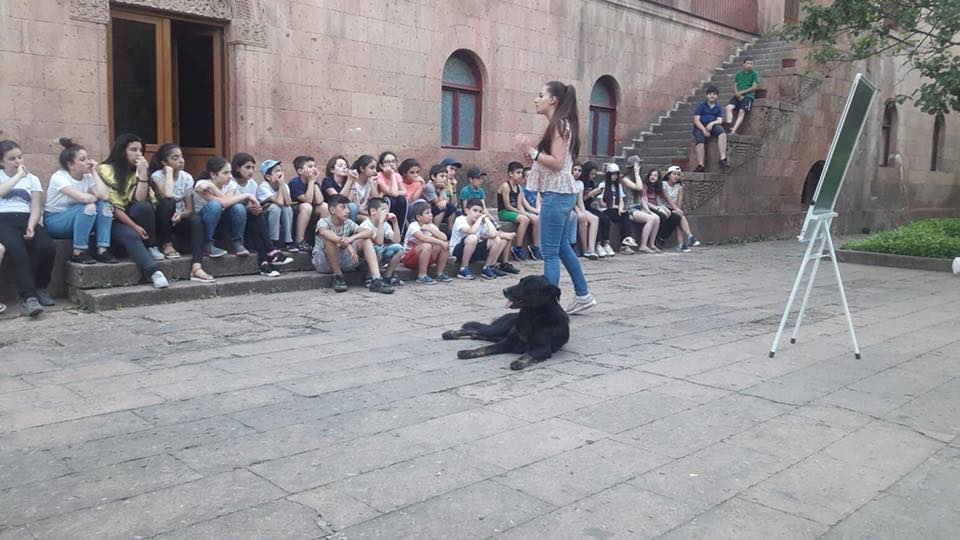 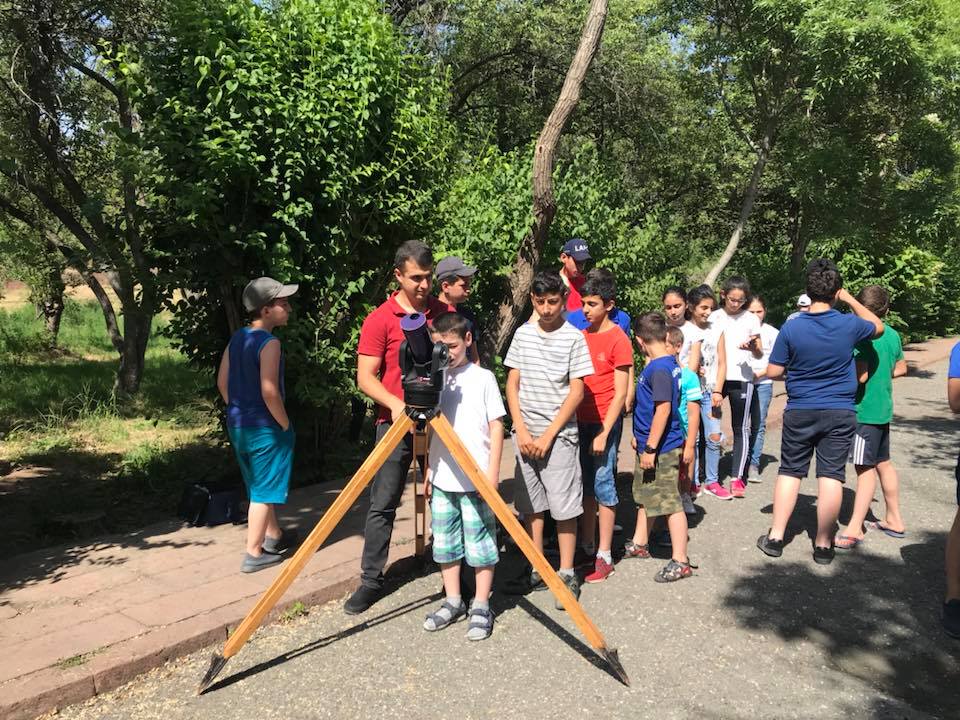 GRAZIE!